Tracing based iris recognition
AVDHESH CHAUHAN
y08uc035
AIM
To create and Implement a fast algorithm for IRIS segmentation which will be free of specular refection and non-circular nature of iris.
Who stands
				in front of 
             				   the Camera
Image Aquistion
Image Segmentation
IRIS representation as feature set
Database
Database Query
APPROACH
APPLICATIONS
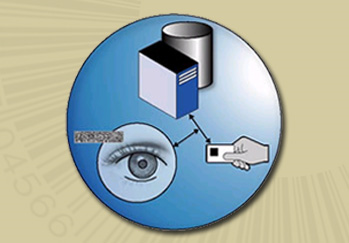 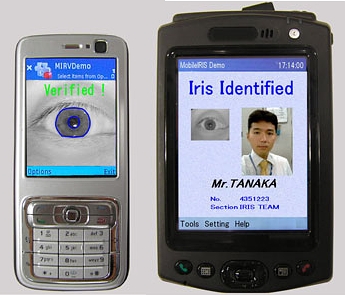 CHALLENGES
Removal of Eyelash which extends beyond the cornea to the Iris portion of the eye.
Removal of uneven Luminosity while taking Eye Image.
Difference in the color of eyes of Asian (have black iris, so hard to differentiate from black pupil) and American (have blue/green iris, so easy to differentiate form the black pupil) people.
Course of Progress